日本語JPN102
Feb. 8, 2010
(Monday)
２月８日月曜日
日本の文化
聞き上手話し上手
ダイアローグ
読むれんしゅう
聞くれんしゅう
2
日本の文化
3
食べもの
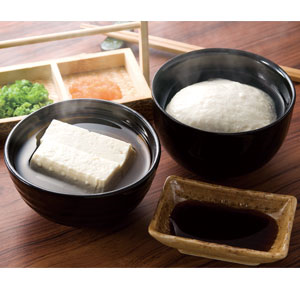 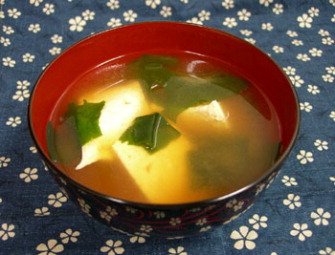 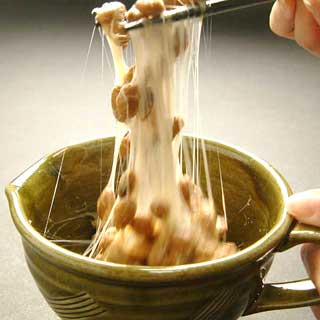 みそしる
とうふ
なっとう
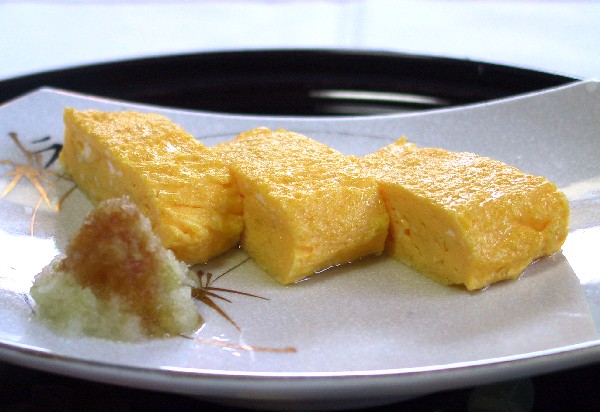 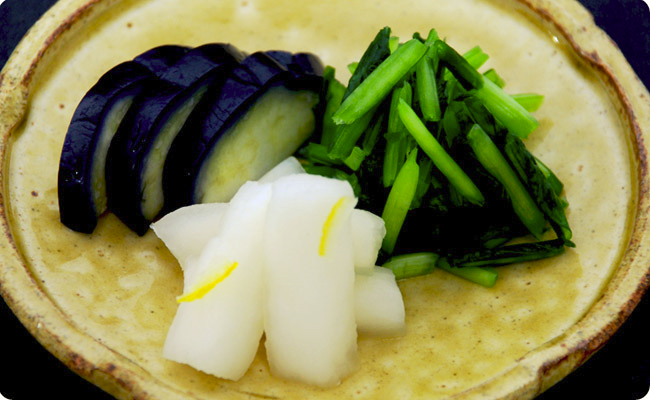 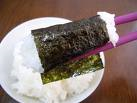 たまごやき
つけもの
のり
4
あさごはん
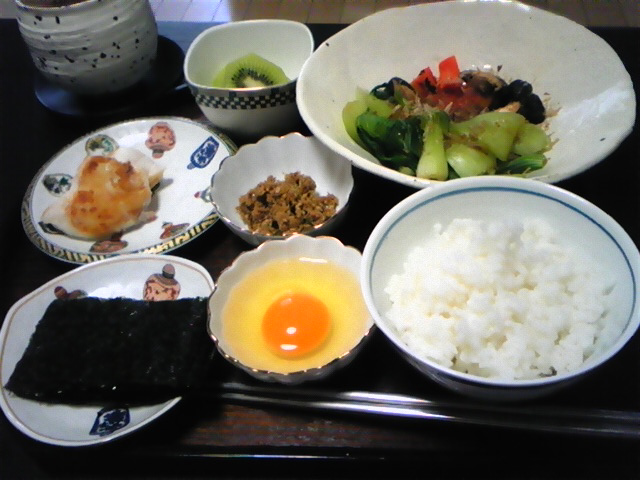 5
あさごはん
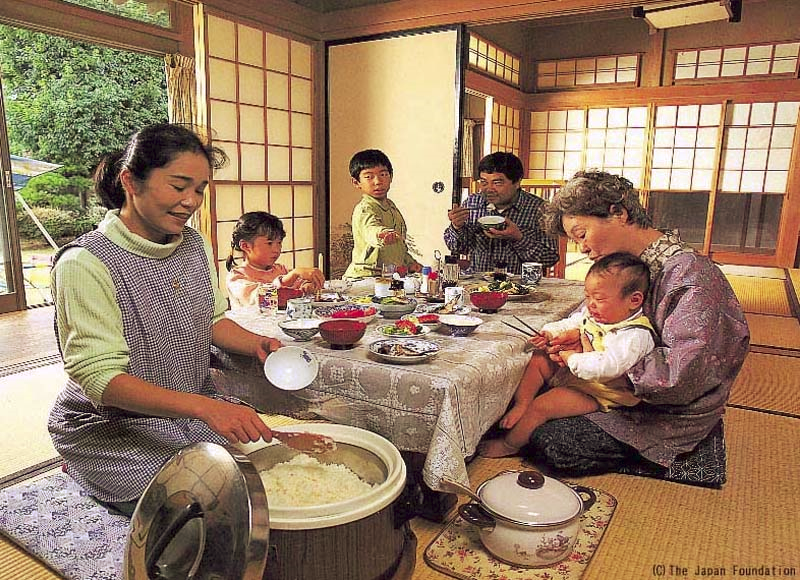 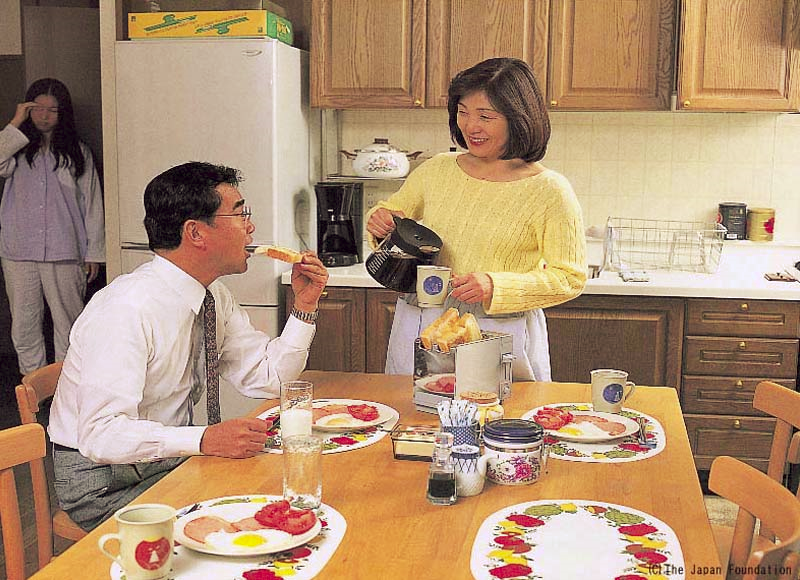 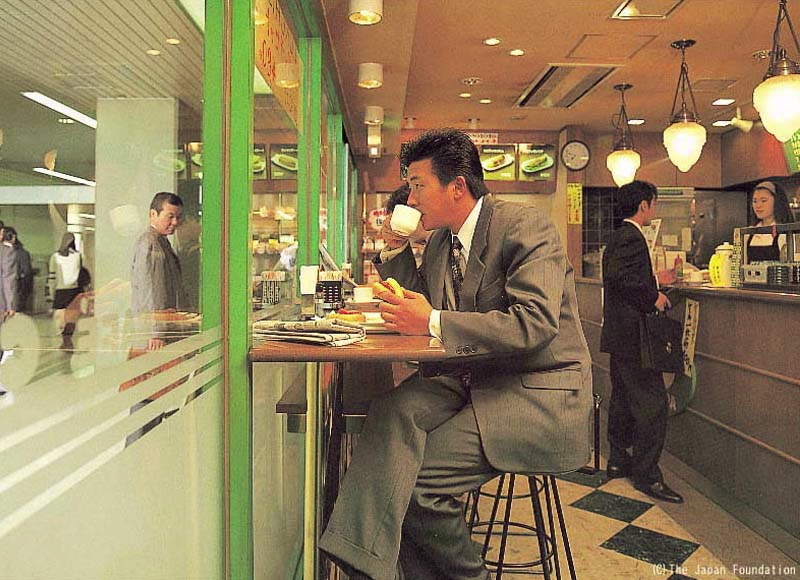 わしょく
ようしょく
ファーストフード
6
デニーズのメニュー
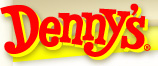 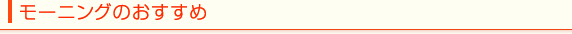 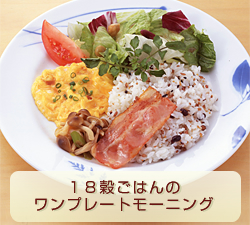 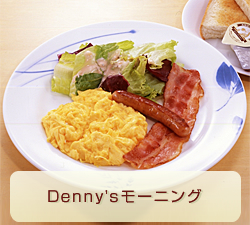 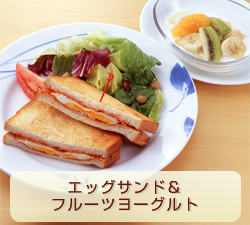 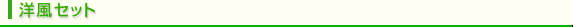 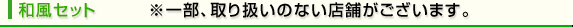 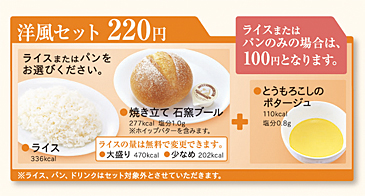 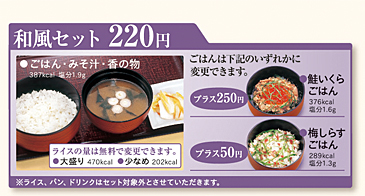 http://www.dennys.jp/dny/menu/dennys/morning/index.html
7
あさごはんは　何を　食べますか。
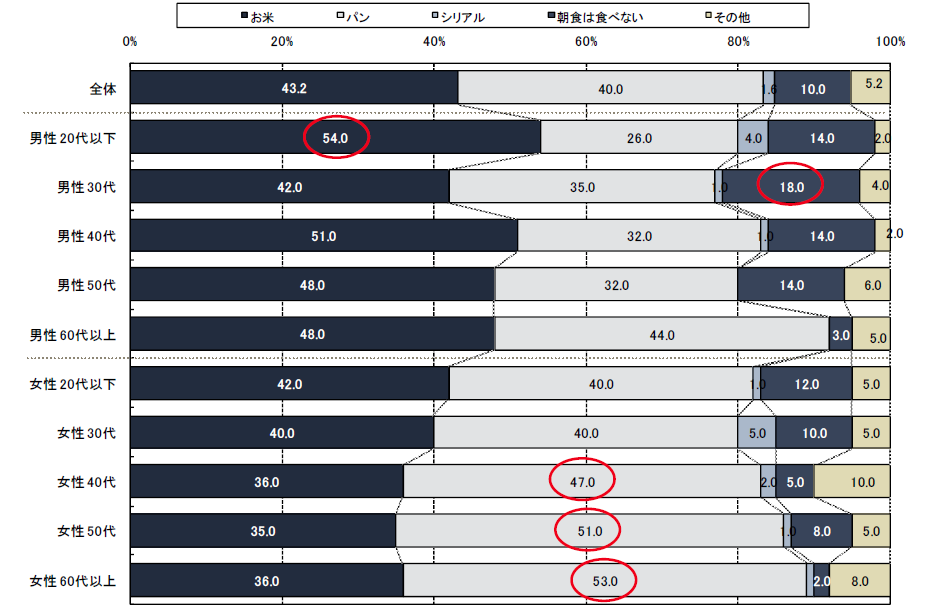 8
http://news.livedoor.com/article/detail/4025732/
レストラン
かんぱい！
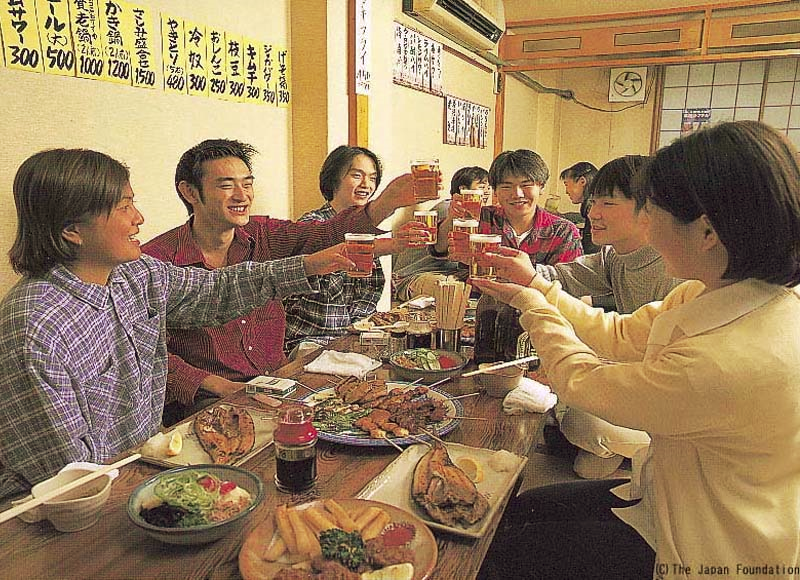 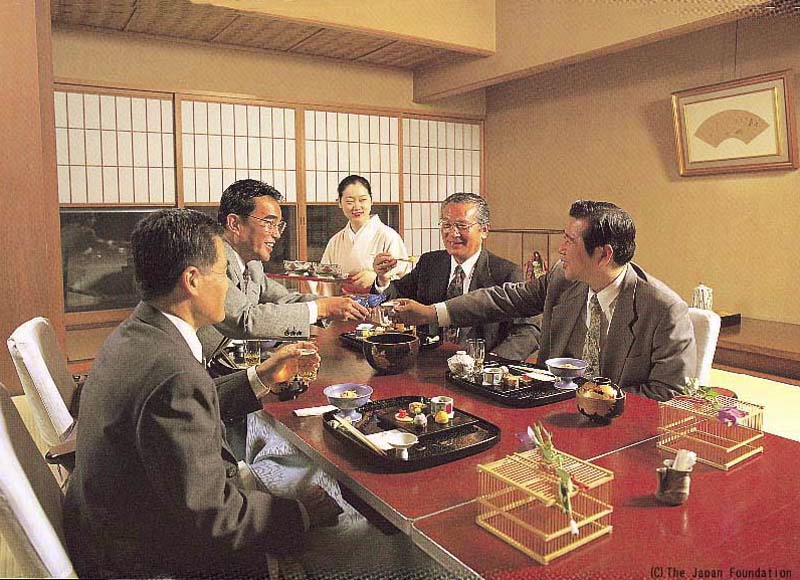 ごちそうさまでした。
昨日／先日は　ごちそうさまでした。
9
箸（はし）
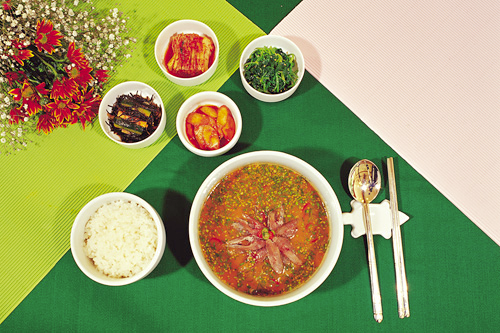 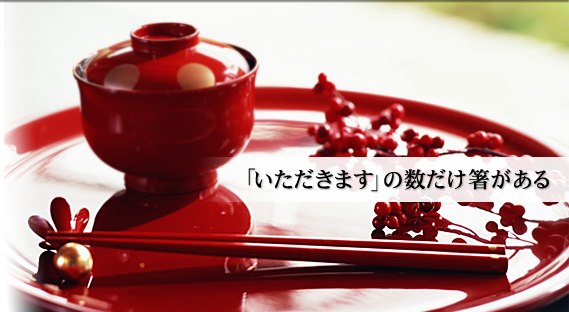 かんこくりょうり
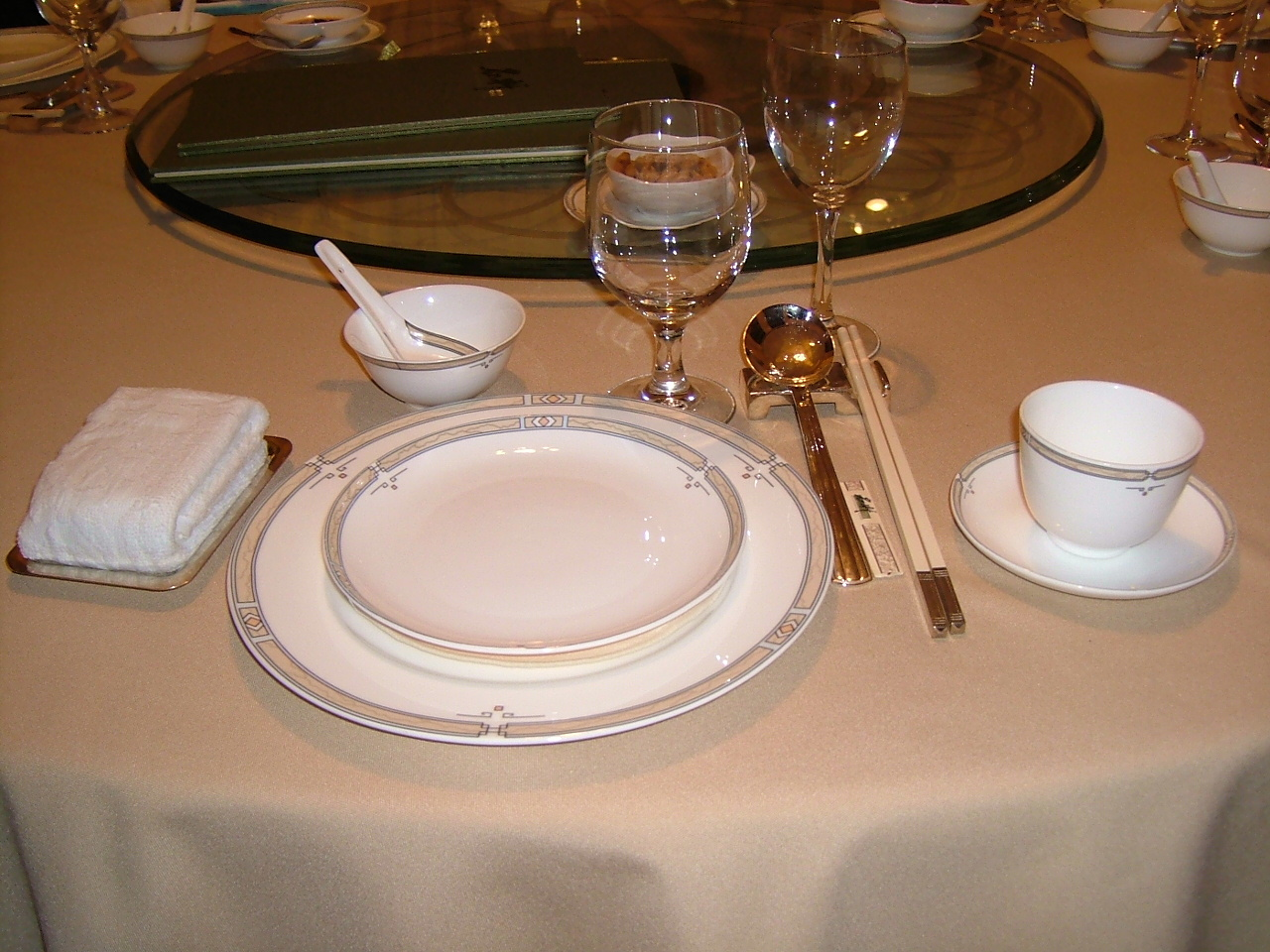 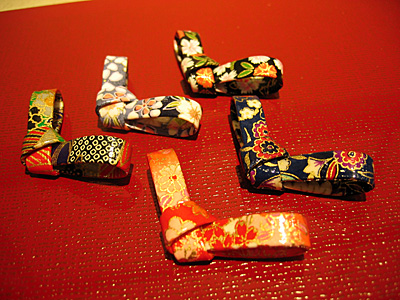 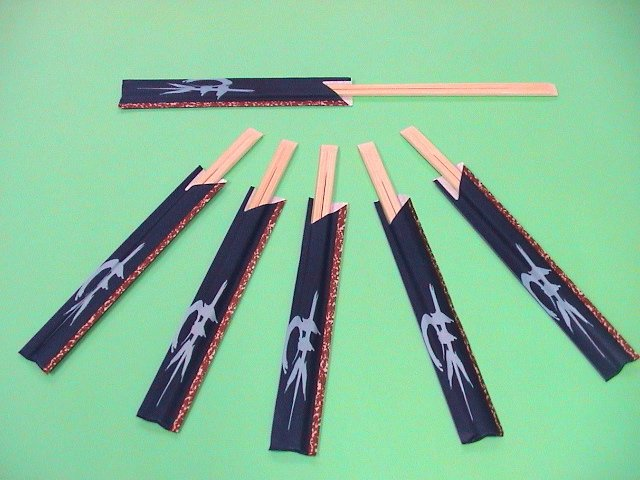 割り箸
（わりばし）
ちゅうかりょうり
箸置き
（はしおき）
10
箸（はし）
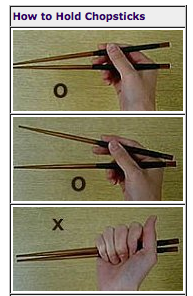 Basics: How to Hold Chopsticks:
Hold the upper chopstick with the index finger, the middle finger, and the thumb.
Put the other chopstick between the bottom of the thumb and the tip of the ring finger.
Move the upper chopstick only when you pick up food.
*It's impolite to hold chopsticks with five fingers in Japan.*See the photos for your reference.
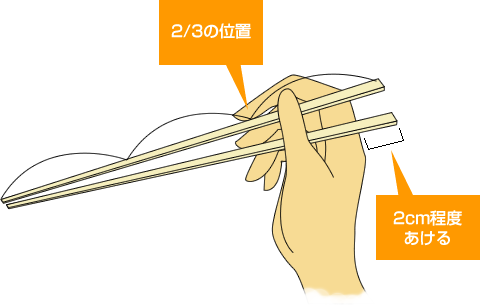 http://japanesefood.about.com/library/weekly/aa051401a.htm
11
http://www.my-hashi.jp/chopsticks/index.html
箸（はし）
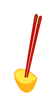 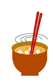 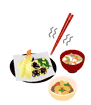 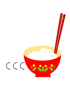 Bad manners:
Waving chopsticks above food dishes.
Sticking chopsticks into food instead of picking them up.
Picking up a cup/bowl with the hand that is holding your chopsticks.
Sucking chopsticks.
Sticking chopsticks vertically into a bowl of rice.
Passing food from your chopsticks to somebody else's chopsticks.
12
しょくじのマナー
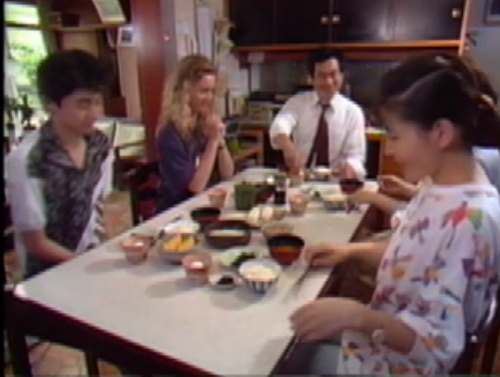 13
聞き上手話し上手
14
P125 聞き上手話上手
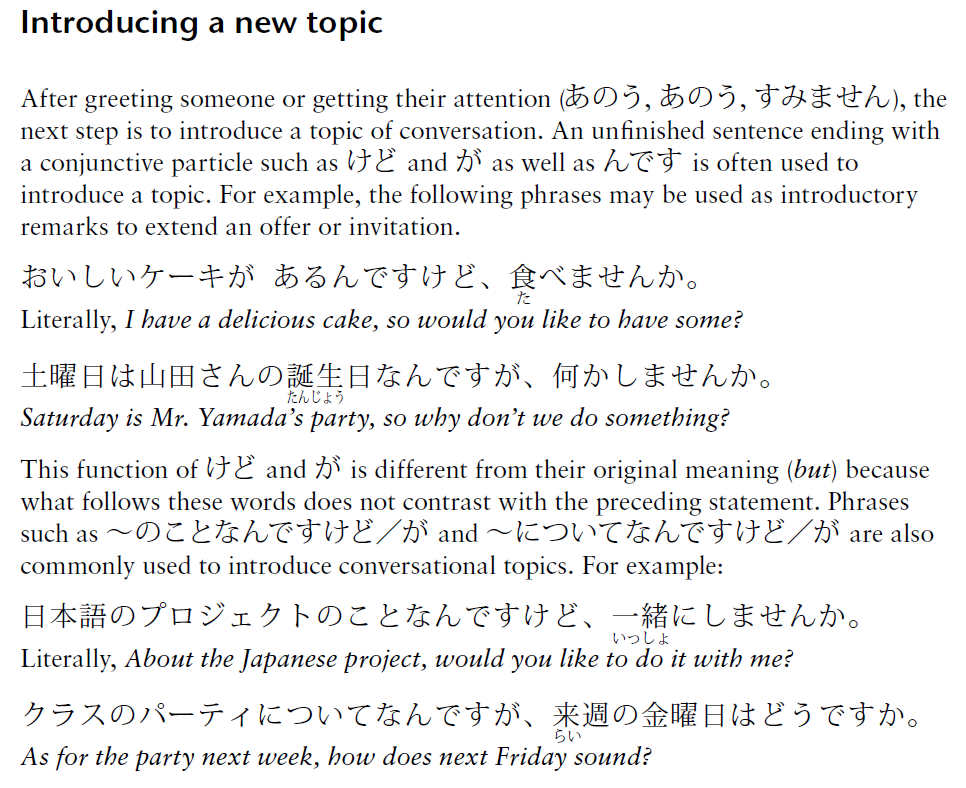 15
ダイアローグ
16
P99 ダイアローグ
「レストランで」
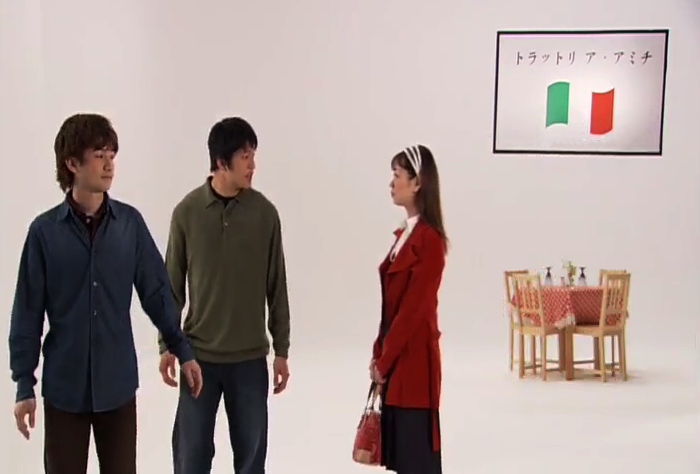 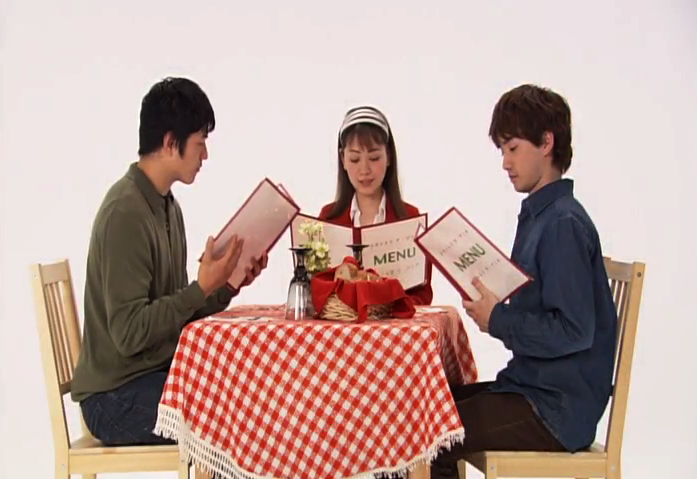 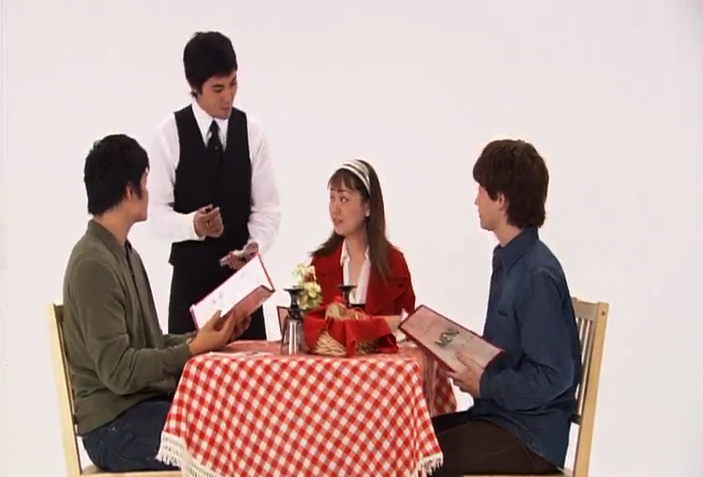 そろそろ十二時です。
ほかに
のどがかわきました。
ごちゅうもんは？
かしこまりました。
P99 ダイアローグ
きいてください。
18
P101 ダイアローグの後で
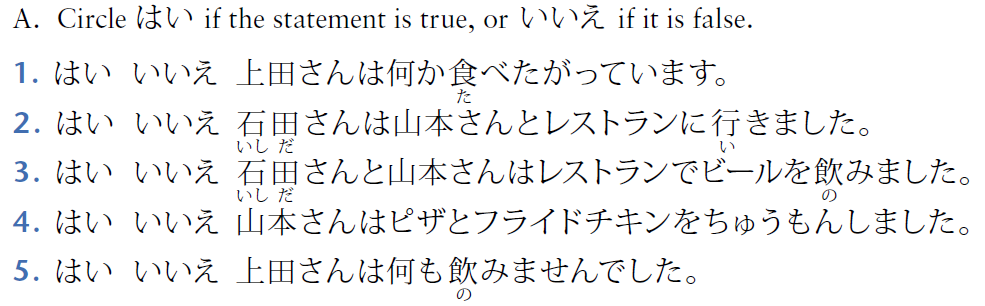 19
P99 ダイアローグ
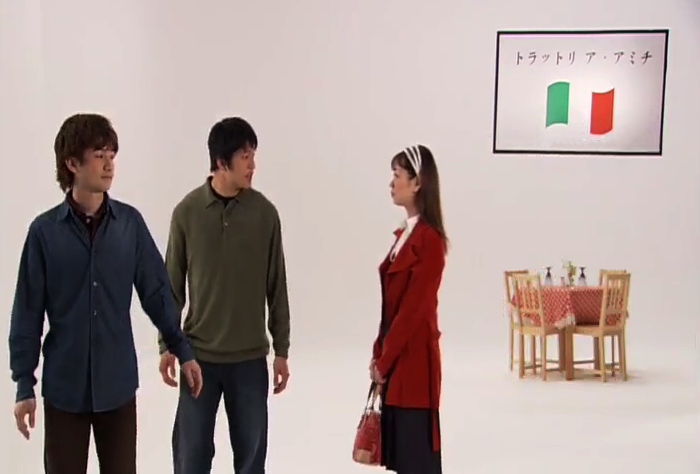 20
P99 ダイアローグ （じまく）
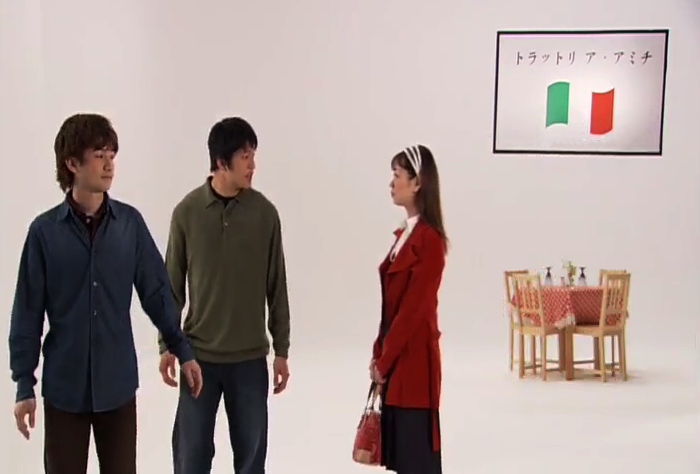 21
P101 ダイアローグの後で
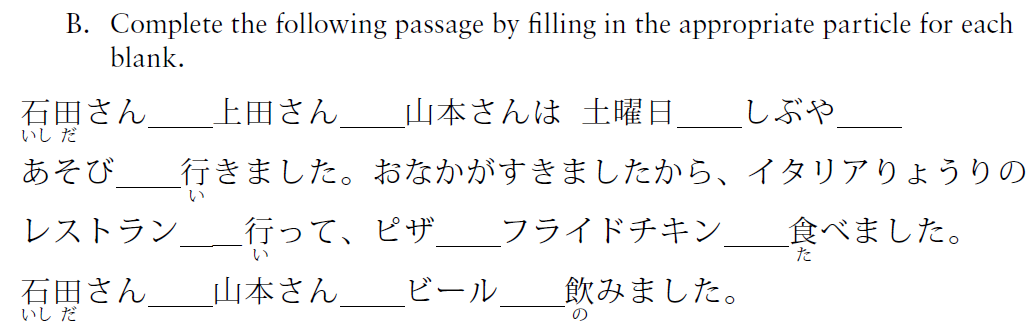 と
と
に
に
に
に
と
を
と
は
を
22
読むれんしゅう
23
P130 読むれんしゅう
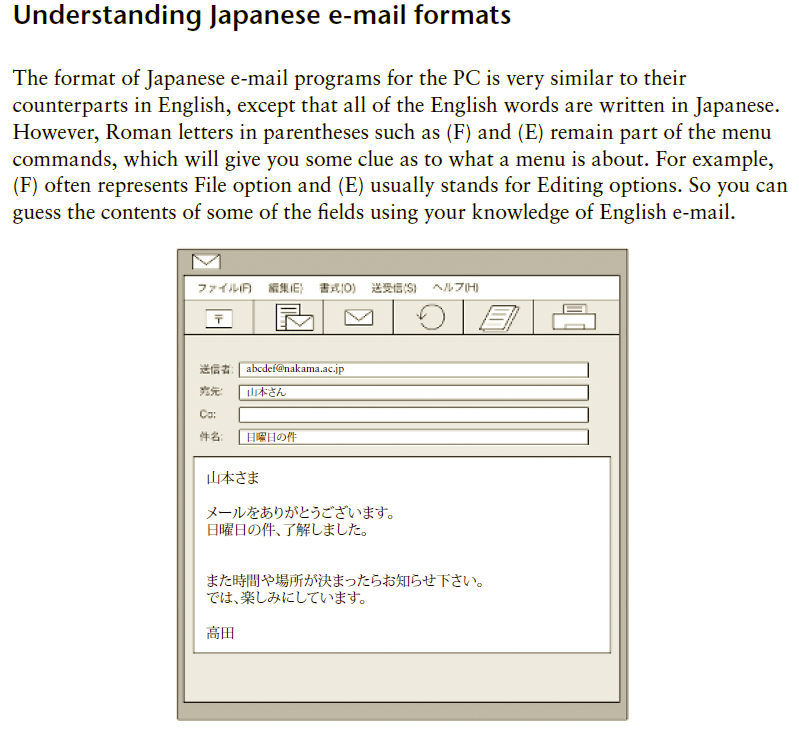 24
P130 読むれんしゅう
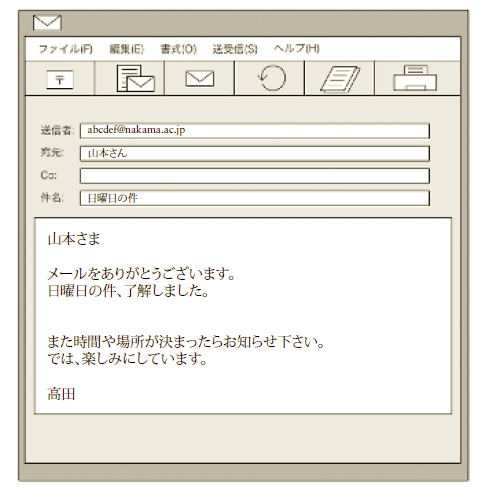 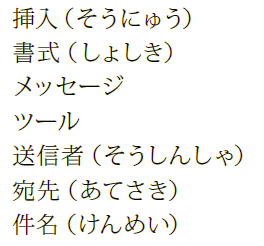 insert
format
message
tool
sender
recipient
subject
25
P131 読むれんしゅう
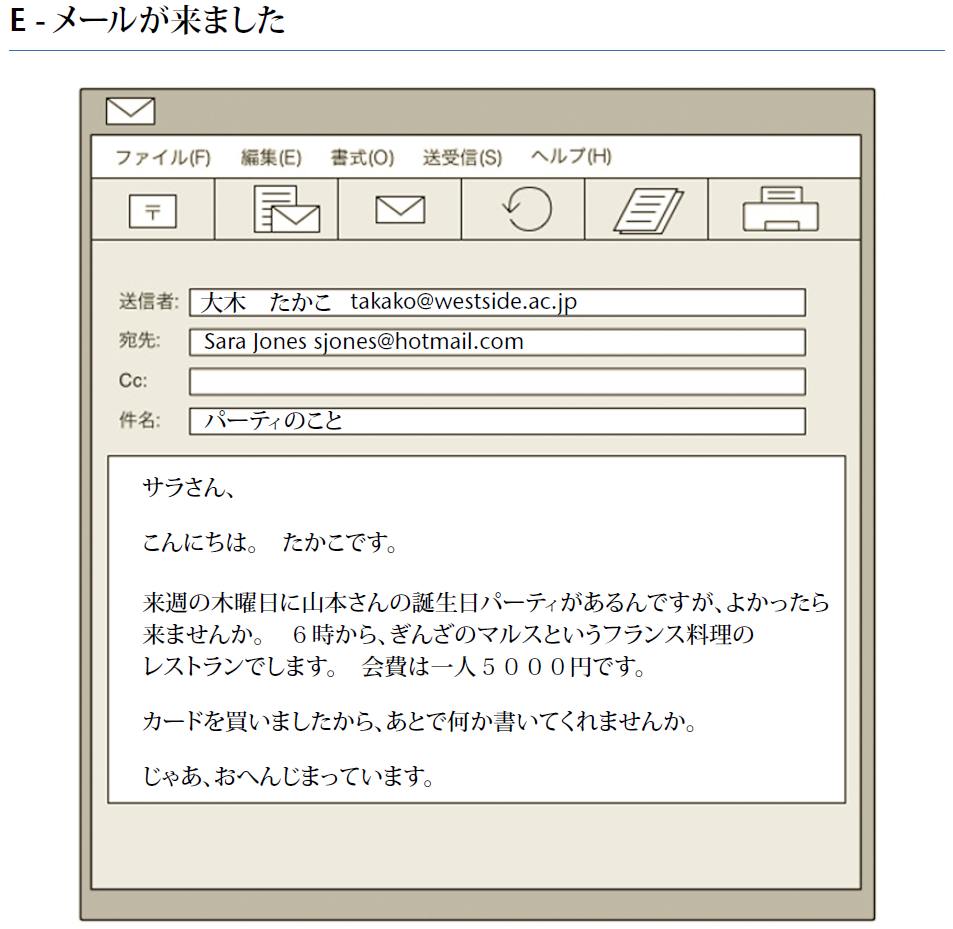 26
P131 読むれんしゅう
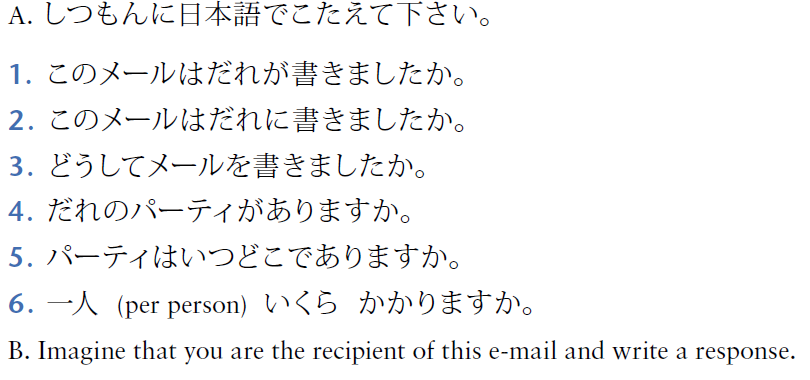 27
P131 読むれんしゅう
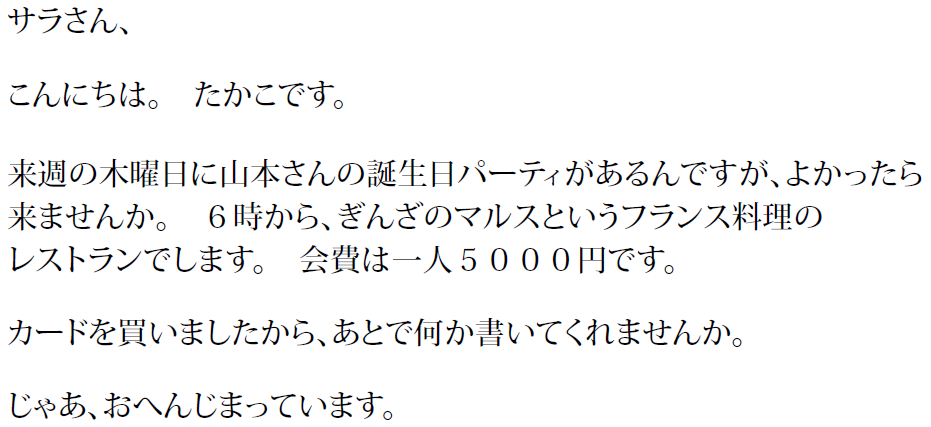 28
まきの先生からＥメイルがきました。
日本語１０２のみなさんへ：
 
みなさん、おしらせがあります。あした火曜日のごご４時半からホイットマ
ン・カレッジで日本のたいこのパフォーマンスがあります。とてもおもしろい
ですから、行きませんか。
「たいこ」はえい語でドラムといいます。プリンストン大学のおんがくの先生
のわたなべかおる先生がたいこのパフォーマンスをします。よく分かりません
が、むかし、むかし、日本のたいこはかんこくから日本に来ました。かんこく
のたいこはちゅうごくから来ました。でも、日本のたいこのリズムはユニーク
です。
私のたいこの話よりもたいこのパフォーマンスの方がおもしろいですから、ぜ
ひ見に行ってください。火曜日は６時から日本語テーブルもあります。先週の
日本語テーブルには１６人来ました。今週も来てください。
　							　　　　　　　　　　　　　
まきの　せいいち

むかし、むかし　= long, long time ago
29
KATACHI: The Shape of Sounds in SilenceJapanese taiko drumming with Kaoru Watanabe and Barbara Merjan
Tuesday, February 9, 4:30 p.m.Princeton University, Class of 1970 Theater at Whitman College, 1981 Hall, Level 00Co-sponsored by the Department of Music and the Humanities Council, supported by the Departments of East Asian Studies and Comparative LiteratureFree and open to the public 

Kaoru Watanabe, former member of Kodo, Japan's foremost taiko drum ensemble, will present a concert of music for Japanese taiko and bamboo flutes.  Repertoire will range from arrangements of traditional hôgaku (classical) and minzoku geinô (folk) pieces to contemporary compositions and jazz-influenced improvisations. New York percussionist Barbara Merjan will also perform. Taiko—literally, large drum—has been featured in Japanese music since ancient times; in the late 1950s, a new ensemble style emerged that featured drums as the primary instrument and combined drumming with athletic choreography. This performance of both traditional and contemporary styles will demonstrate the balance between showmanship and traditional aesthetic sensibilities, such as ma (space).
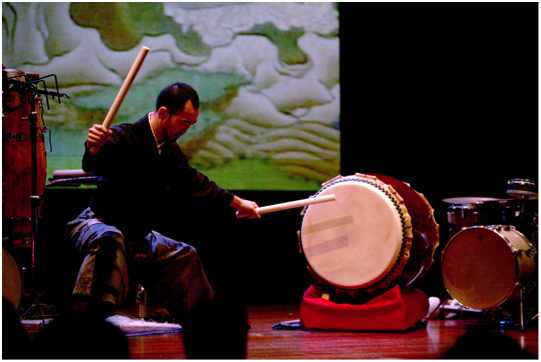 30
聞くれんしゅう
31
P124 きくれんしゅう
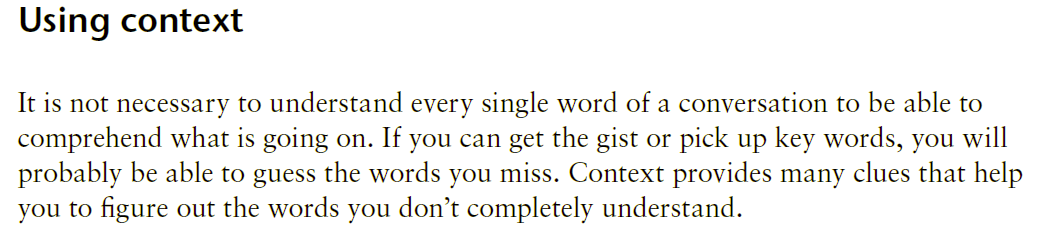 32
P124 きくれんしゅう
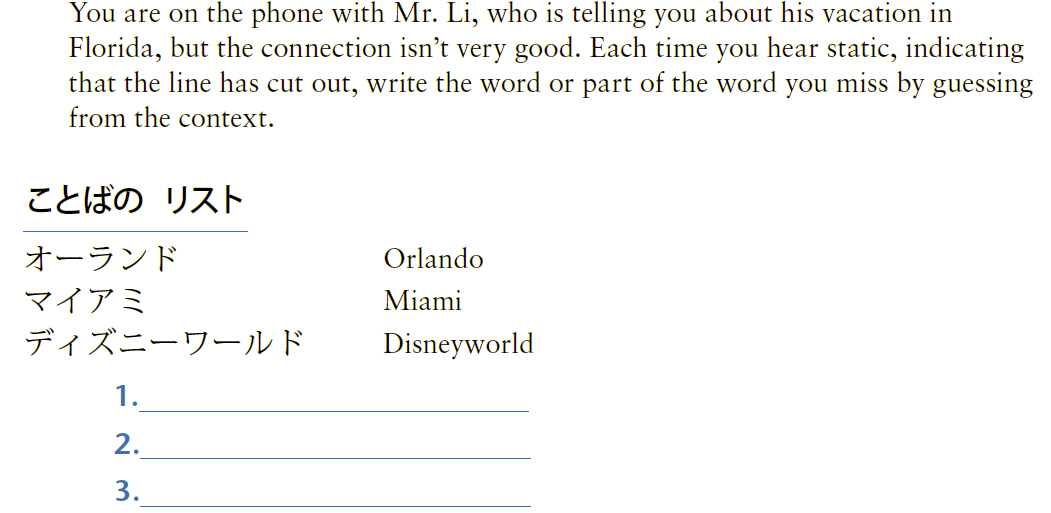 33
P124 きくれんしゅう
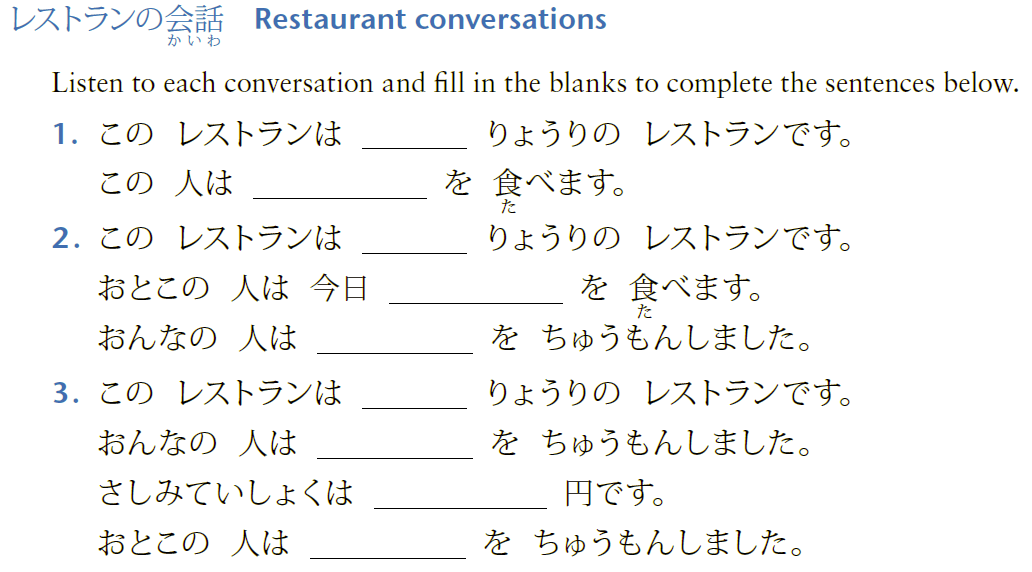